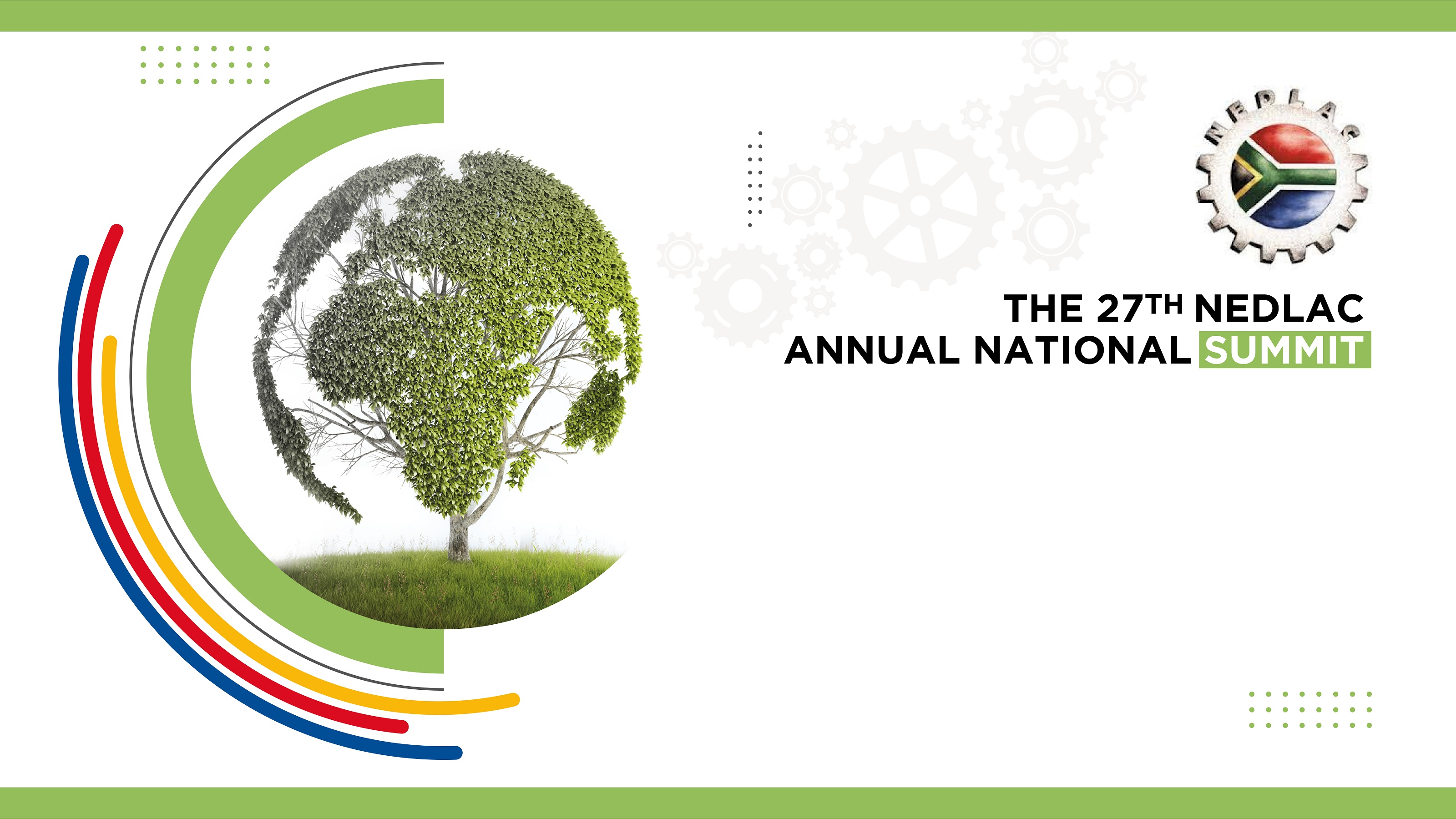 Nedlac
Annual Report 
2021/22
Agenda
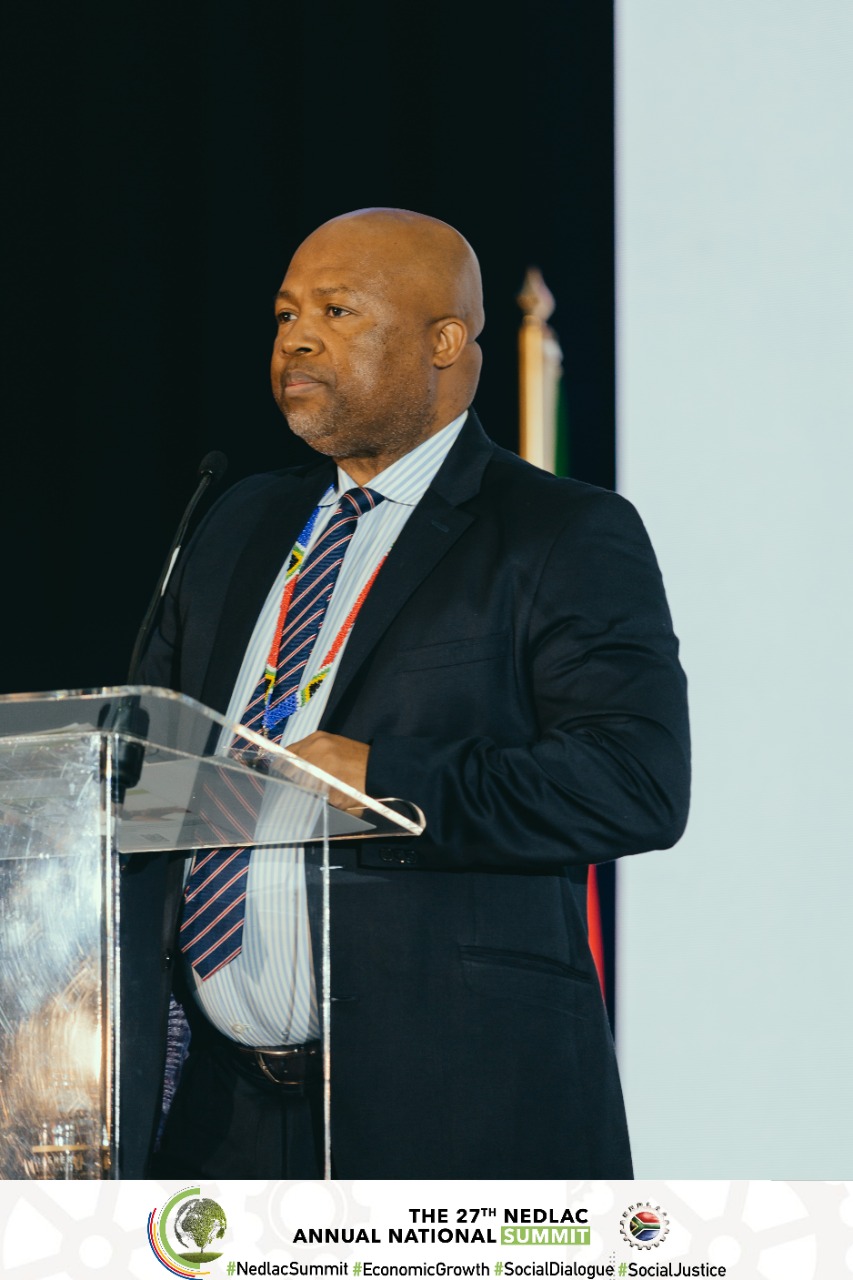 Performance
Economic recovery
Covid-19 pandemic
Social dialogues
Inputting into legislation and policy
Progress on making Nedlac fit for purpose
Financial performance
Audit outcomes
year
Performance 2021/22 Financial Year
Performance indicators
Implementation of the ERRP
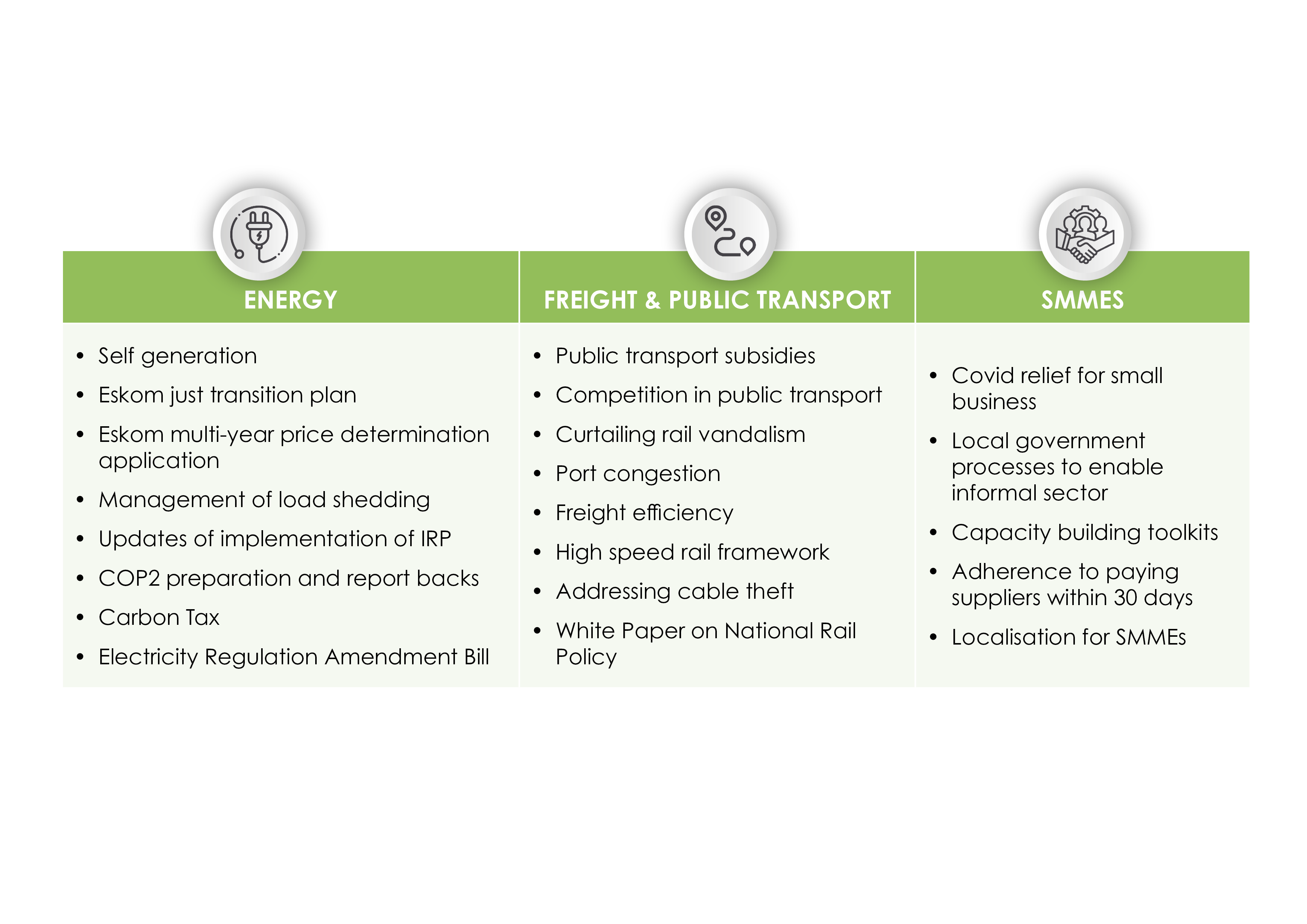 The focus was on information sharing and engagement in the following areas:
Responding to the Covid-19 Pandemic
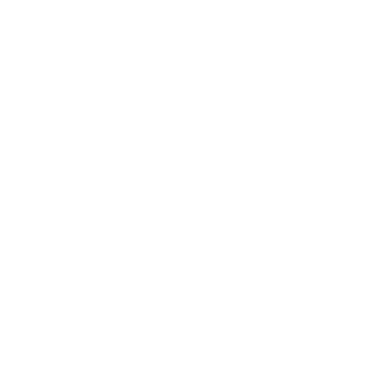 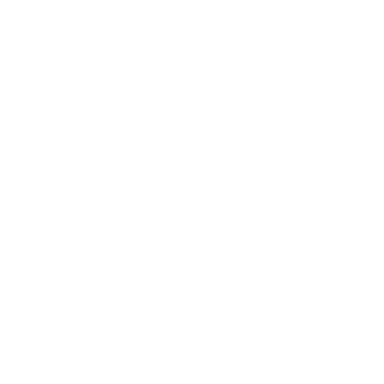 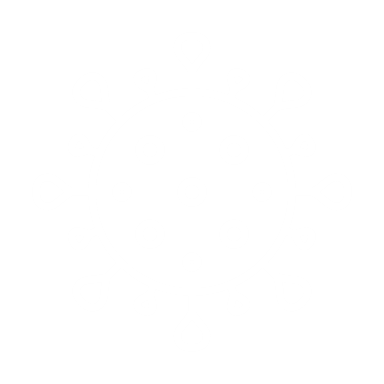 Response to July 2021 Public Violence
Nedlac social partners called for, and worked with, government on:
Stabilisation through increased presence of law enforcement
Securing essential infrastructure and supplies especially between Gauteng and KZN
Relief and support including:
Extending the SRD grant
Food parcel distribution (Solidarity Fund)
Introducing WABU grant by UI for workers who could not work due to companies not working
Relief for uninsured and inadequately insured businesses
Building an active citizenry to defend lives and livelihoods
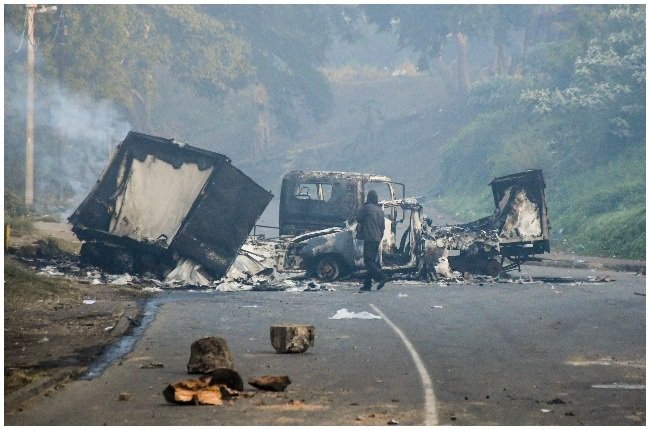 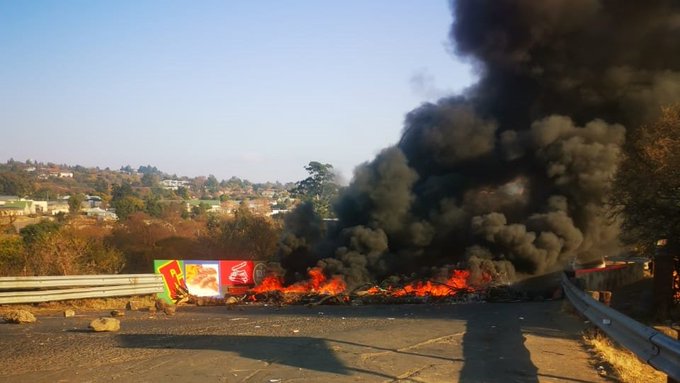 Social Dialogues
Inputting on Policy and Legislation
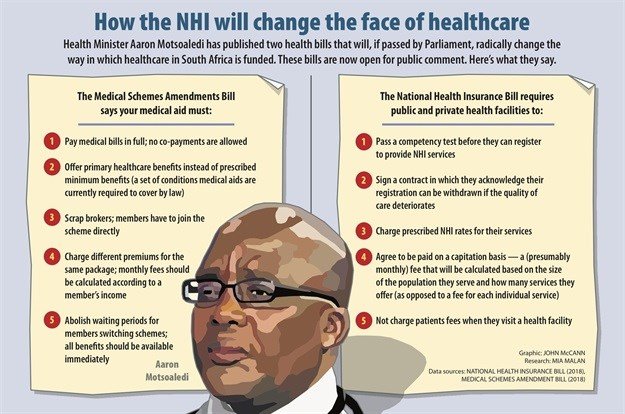 Completed reports on legislation
Inputting on Policy and Legislation
Completed reports on policy and regulation
Inputting on Policy and Legislation
Policy and legislation not completed by the end of financial year
Activities of Section 77 Standing Committee
Two notices were concluded:
A new draft Code of Good Practice on Protest Action to Promote or Defend the Socio-economic Interests of Workers
Key changes include:
Clarifying the roles and responsibilities of the Standing Committee, facilitators and other forums 
Clarifying the timelines applicable to different processes once an application is made
Alignment with recent case law and ILO guidelines.
Other Activities
Organisational Improvements
Internal policy and strategy

Finance, risk and ICT policies revised
Communication strategy developed and implemented
Financial Performance

Unqualified audit
Improved SCM Turnaround Times
Condonation of previous year’s irregular expenditure
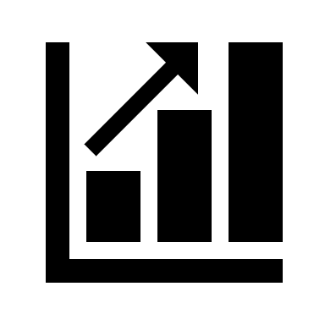 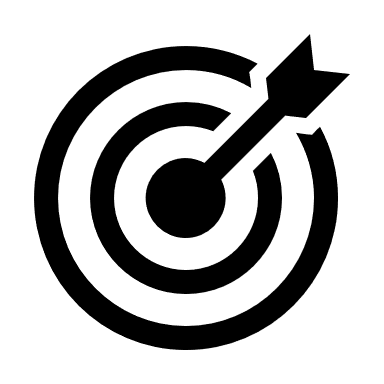 Human Resources

New Organogram
Emerging issues unit
Employment of new staff
Revised renumeration structure
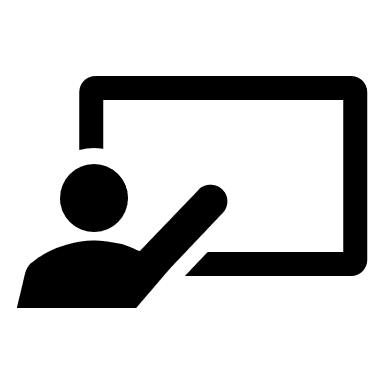 Capacity building and training

Study support and coaching for staff
Increased budget allocated to social partners for capacity building – however not utilised
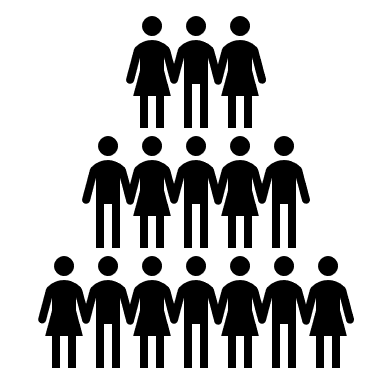 Governance Task Team progress
Arising out of research and deliberations of the Governance Task Team, Exco agreed that the Task Team should proceed to consider amendments to the Nedlac Act, Constitution and protocols which will address:

Proper incorporation of the new work of Nedlac such as the ERRP and rapid response task teams into the Constitution and an increased focus on capacity  building
Improved process to manage representivity
Streamlined governance processes of Manco and Exco
Updated processes of considering legislation and policy.

This work is ongoing.
Financial performance & Audit outcomes
Summary of statement of financial performance
Breakdown per programme
Audit outcomes
Nedlac received an unqualified audit outcome for the 2021/22 financial year from the Auditor General of South Africa.
Findings were noted on:
Misstatements on the annual financial statements that were corrected
Expenditure Management. Fruitless and wasteful expenditure amounting to R31 716.
To address the findings, we will:
Update ourselves on compliance with laws and regulations to avoid repeat findings 
Ensure financial statements are prepared in accordance with the requirements of the Generally Recognised Accounting Practice (GRAP).